宣教关怀
耶和华尼希，求祢在新一年里，率领本会长短期宣教士，和带职传福音的信徒鸽子，无论滞留在本地牧养、或在海外宣教，都能紧紧抓住祢的应许，带着信心，迈出矫健快跑的虎步。愿医治的上帝保护他们身心健壮，有全新的斗志，跳跃如虎一般。愿耶和华沙玛，与我们同在的神，赐福他们手所作的事工如虎添翼般，做基督精兵，产生极佳的果效，与福音对象一同歌颂年岁的君王。奉主基督名求，阿们。
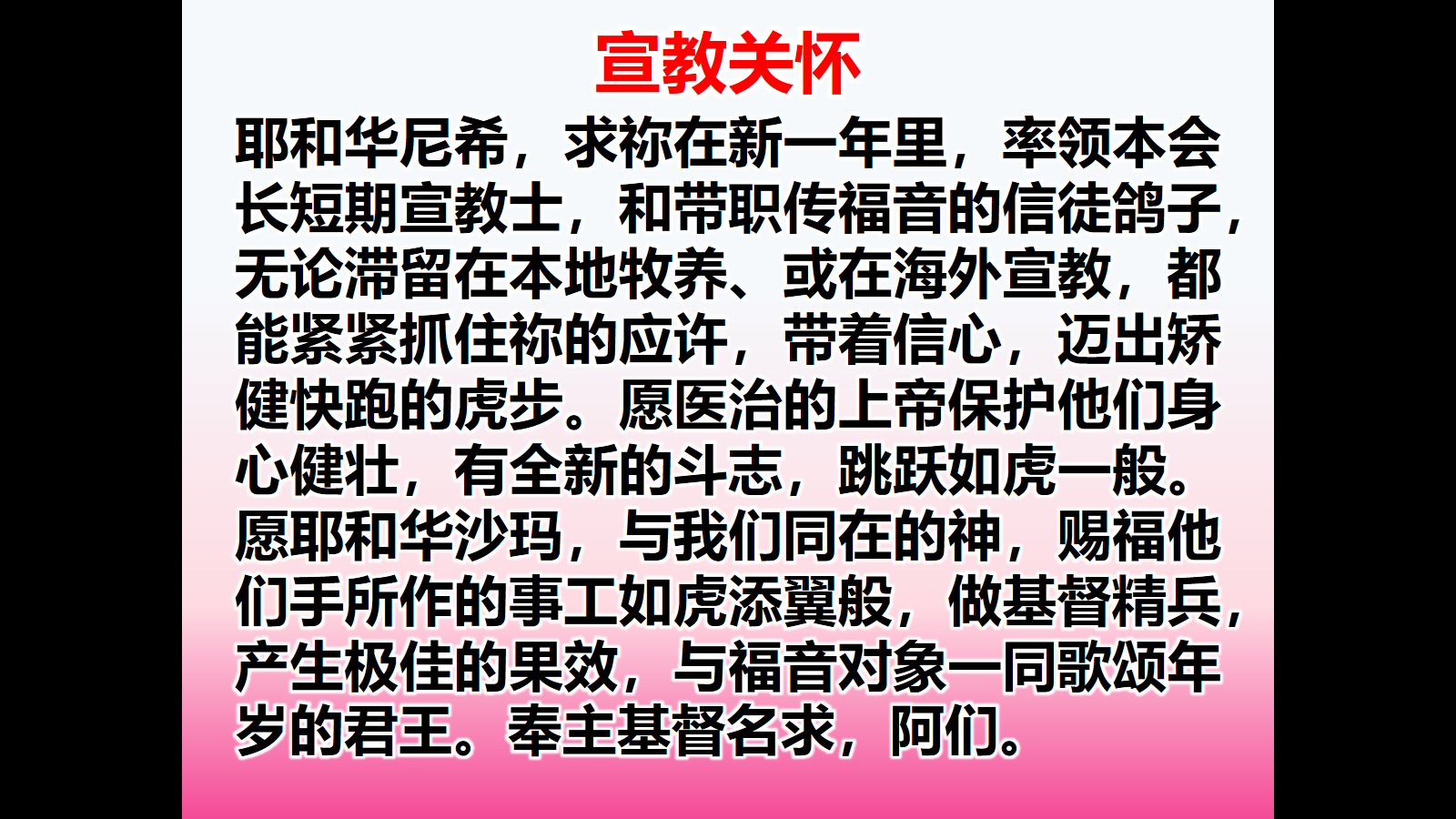